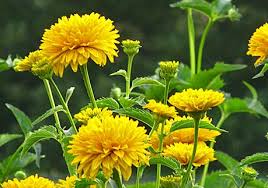 আজকের ক্লাসে সবাইকে স্বাগত
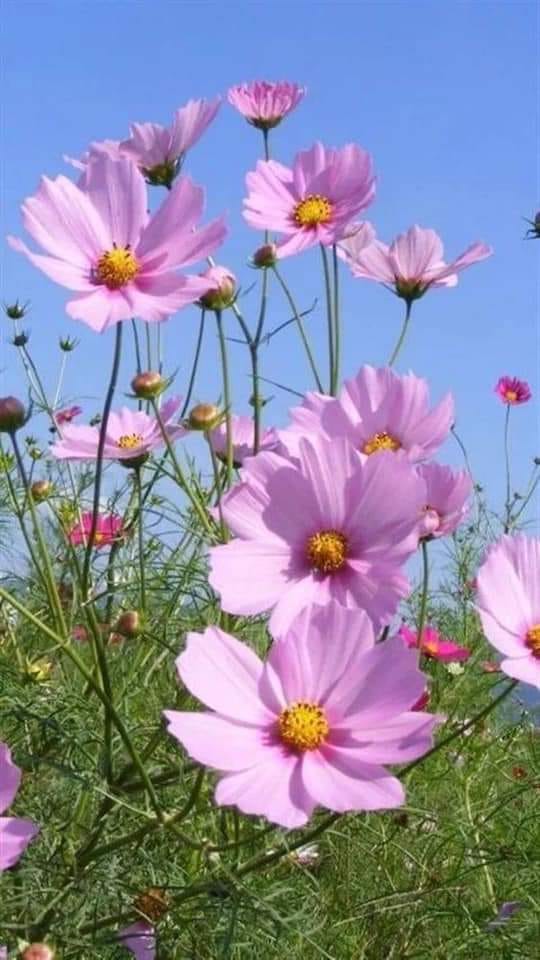 পরিচিতি
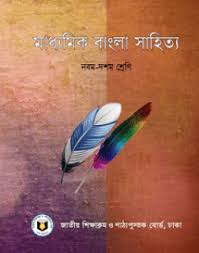 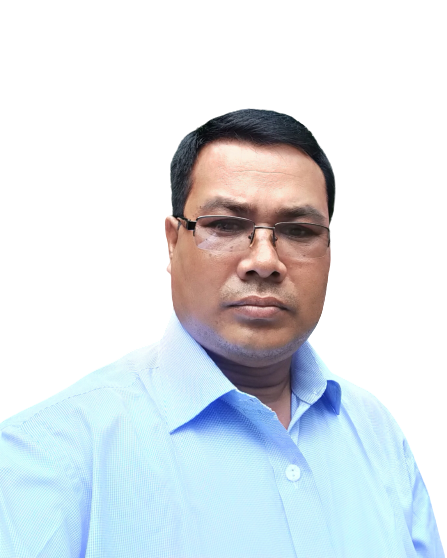 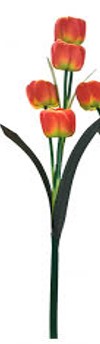 সন্তোষ কুমার বর্মা
সহকারী শিক্ষক
ভান্ডারদহ জনতা উচ্চ বিদ্যালয়
পাটগ্রাম, লালমনিরহাট।
মোবাইলঃ ০১৭৬৮৯২৬৬৫৮
শ্রেণিঃ নবম/দশম
বিষয়ঃ বাংলা ১ম পত্র
পাঠঃ কবিতা
সময়ঃ ৫০ মিনিট
নিচের চিত্র দুটি দেখে কি বুঝা যায় বল?
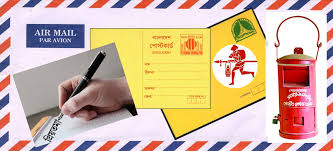 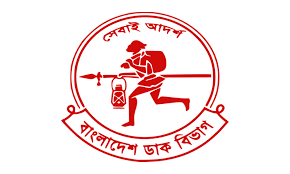 খাম ও চিঠির বক্সের ছবি
ডাক বিভাগের
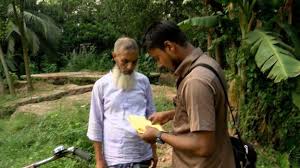 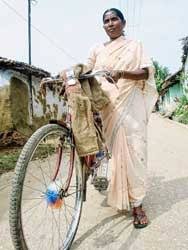 ডাক পিয়ন
ডাক-হরকরা
এক পোষ্ট অফিসের চিঠি  বহন করে যে অন্য পোষ্ট  অফিসে পৌঁছায়ে দেয় তাকে কী বলে ?
রানার
“ রানার ”
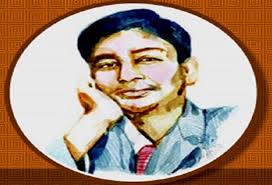 সুকান্ত ভট্টাচার্য
শিখনফল
এই পাঠ শেষে শিক্ষার্থীরা…
১
কবি পরিচিতি জেনে বলতে পারবে ।
২
কঠিন কঠিন শব্দের অর্থ বলতে ও বাক্য লিখতে পারবে ।
৩
কবিতাটি সুন্দর ভাবে পড়ে আবৃতি করতে পারবে ।
৪
রানারের কি কাজ  তা বিশ্লেষন করে বলতে পারবে ।
7
লেখক পরিচিতি
মৃত্যুঃ ১৩৫৪ সালের ২৯শে বৈশাখ  মৃত্যুবরন করেন।
জন্মঃ ১৯৩৩ সালে ৩০শে শ্রাবণ কলকাতায়
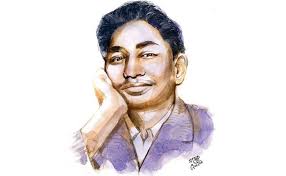 তাঁর পৈতৃক নিবাস গোপালগঞ্জের কোটালিপাড়ায়
নিপীড়িত গণমানুষের প্রতি গভীর মমতার প্রকাশ ঘটেছে তার কবিতায়
তাঁর পিতা নিবারণচন্দ্র ভট্টাচার্য এবং মাতা সুনীতি দেবী”
তার কবিতা বৈষম্য ও অনাচারের বিরুদ্ধে প্রতিবাদ
কাব্যগ্রন্থঃ” ছাড়পত্র”,”ঘুম নেই” হরতাল, ইত্যাদি
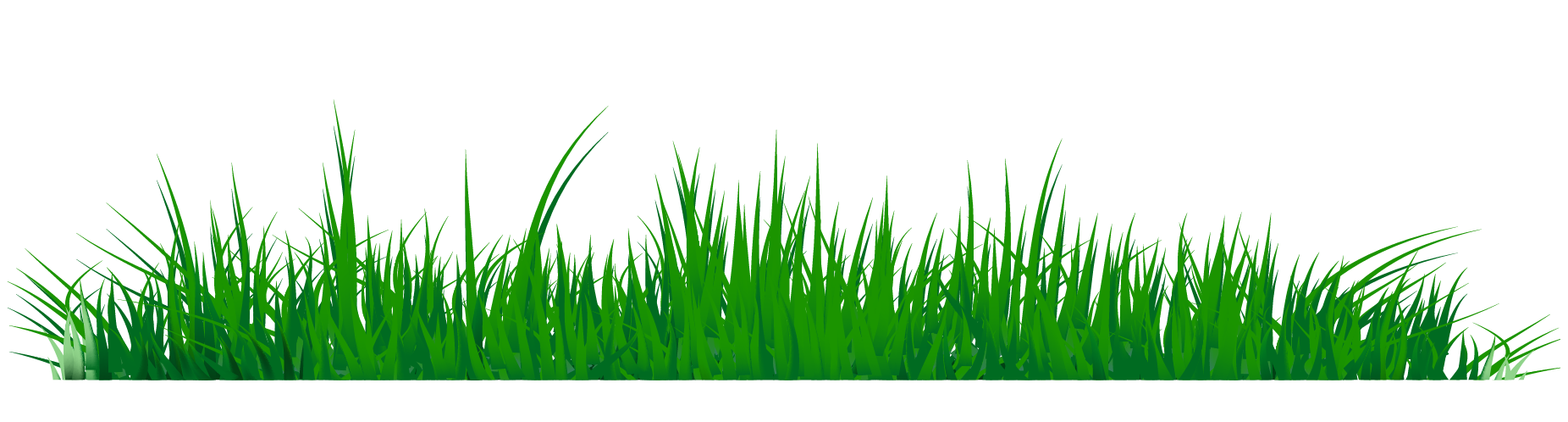 একক কাজ
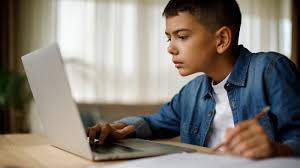 সুকান্ত ভট্টাচার্য কত সালে কোথায় জন্ম গ্রহন করেন এবং তার পৈতৃক নিবাস কোথায় ছিল লিখ ?
কঠিন শব্দের অর্থ
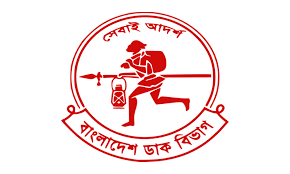 রানার
ডাক হরকরা
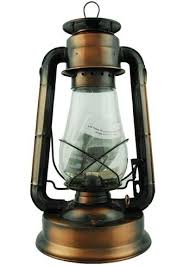 হারিকেন
লন্ঠন
যাকে নিবারণ করা যায় না
দুর্বার
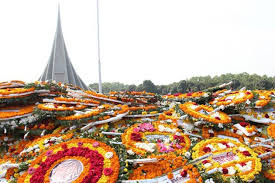 10
সরব পাঠ
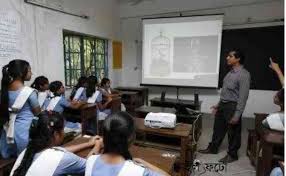 শিক্ষক মাল্টিমিডিয়া ক্লাসের মাধ্যমে  শিক্ষার্থীদের পাঠটি বুঝিয়ে দিবে ?
জোড়ায় কাজ
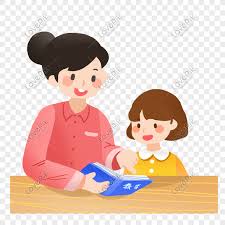 রানার,লন্ঠন, দুর্বার , শব্দগুলোর অর্থসহ ২টি করে বাক্য লিখ?
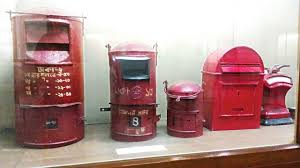 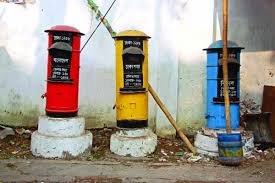 ডাক বাক্স, পোষ্ট অফিসে বা বিভিন্ন রাস্তার মোড়ে পাওয়া যায়।
সরব আবৃতি
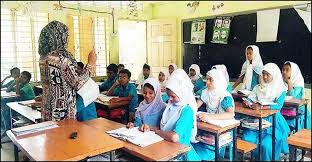 রানার ছুটেছে তাই ঝুমঝুম ঘন্টা বাজছে রাতে 
রানার চলেছে খবরের বোঝা হাতে, 
রানার চলেছে,রানার। 
রাত্রির পথে পথে চলে কোনো নিষেধ জানে না মানার।
 দিগন্ত থেকে দিগন্তে ছোটে রানার- 
কাজ নিয়েছে সে নতুন খবর আনার।
14
সরব আবৃতি
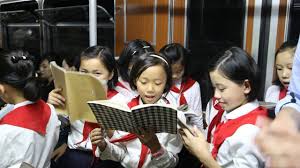 রানার! রানার!
জানা-অজানা
বোঝা আজ তার কাঁধে,
বোঝাই জাহাজ রানার চলেছে চিঠি আর সংবাদে;
রানার চলেছে,বুঝি ভোর হয় হয়,
আরো জোরে,আরো জোরে,এ রানার দুর্বার দুর্জয়।
তার জীবনের স্বপ্নের মতো পিছে সরে যায় বন,
আরো পথ,আরো পথ – বুঝি হয় লাল ও পূর্ব কোণ।
সরব আবৃতি
অবাক রাতের তারার,আকাশে মিটমিট করে চায়;
কেমনে করে এ রানার সবেগে হরিণের মতো যায়!
কত গ্রাম কত পথ যায় সরে সরে-
শহরে রানার যাবেই পৌঁছে ভোরে;
হাতে লন্ঠন করে ঠনঠন, জোনাকিরা দেয় আলো
মাভৈঃ রানার !এখনো রাতের কালো।
এমনি করেই জীবনের বহু বছরকে পিছু ফেলে,
পৃথিবীর বোঝা ক্ষুধিত রানার পৌঁছে দিয়েছে”মেলে।
ক্লান্তশ্বাস ছুঁয়েছে আকাশ,মাটি ভিজে গেছে ঘামে
জীবনের সব রাত্রিকে ওরা কিনেছে অল্প দামে।
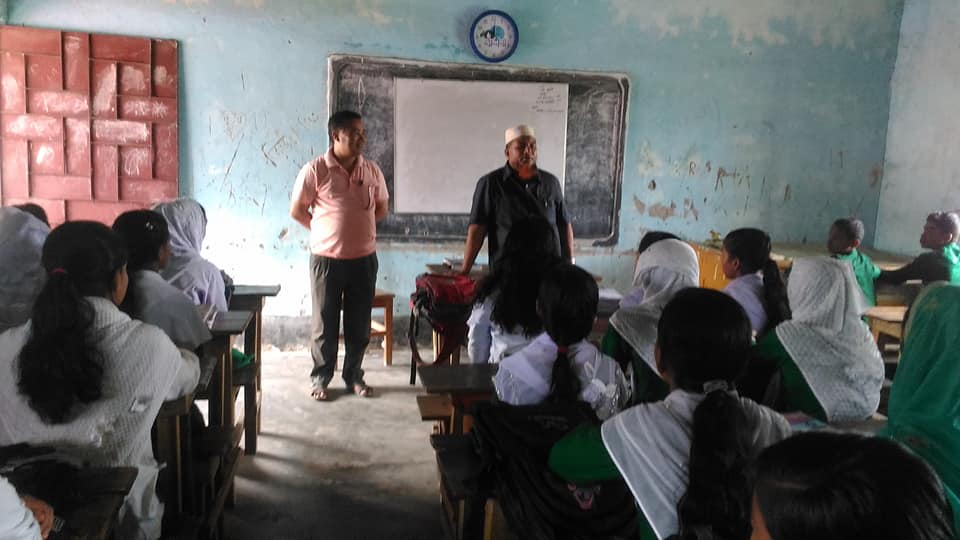 দলীয় কাজ
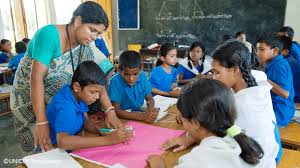 রানার ভোরে কোথায় পৌছে যাবে এবং কি নিয়ে যাবে বর্ননা করে  লিখ?
মুল্যায়ন
১।  সুকান্ত ভট্টাচার্য কোথায় জন্ম গ্রহন করেন লিখ?
২।  রানারের কাছে পৃথিবিটা কালো ধোঁয়া কেন লিখ?
৩। রানার কি নিয়ে কোথায় ছুটে বর্ননা করে  লিখ?
৪। মহান এই পেশায় যারা নিয়োজিত তারা মানুষ হিসেবে কতটা মহৎ বর্ননা করে লিখ?
বাড়ির কাজ
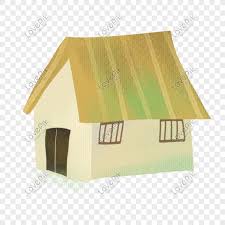 রানার কবিতায় শ্রমজীবী মানুষের জীবন যাত্রার যে বর্ননা দেয়া হয়েছে,তা তোমার ভাষায় বিশ্লেষন করে লিখ ?
ধন্যবাদ
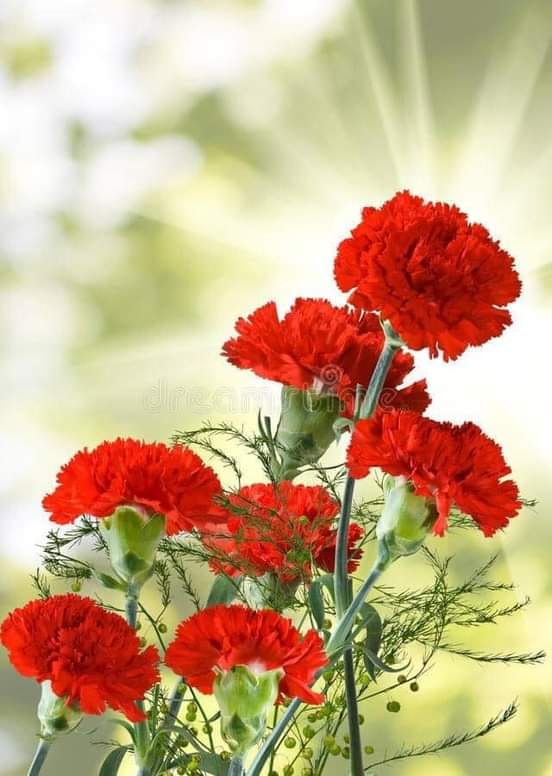 .
সবাইকে-----